II CONGRESSO CBMA DE PROCESSO CIVIL
Estabilização da tutela provisória
Cumprimento da tutela provisória


Rio de Janeiro, RJ, 25 de maio de 2018
Cassio Scarpinella Bueno
www.scarpinellabueno.com www.facebook.com/cassioscarpinellabueno
Disposições gerais
Tutela provisória = tutela antecipada + processo cautelar
Fundamentos: urgência x evidência
Tipos
Cautelar x antecipada
Antecedente x incidental
Tutela antecipada antecedente
Urgência contemporânea à propositura da ação (303)
Concedida, adita a petição inicial (nos mesmos autos) e cita o réu para ACM
Se não aditar, extingue
Prazo
Petição inicial deve indicar o “benefício” do caput
Estabilização (304)
Se o réu não recorrer
Outros comportamentos do réu
Decisão é estável mas não transita em julgado
Honorários de advogado
Demanda futura para rever, reformar ou invalidar em 2 anos
Qual é o objeto dessa demanda
Estabilização se TP ostentar natureza cautelar 
O art. 305
Estabilização e Poder Público em Juízo
Remessa necessária (496)
Cumprimento da tutela provisória (1)
Art. 297: “medidas adequadas para efetivação da TP”
Cumprimento provisório “no que couber” (arts. 520 a 522)
 Art. 301: arresto, sequestro, arrolamento de bens, registro de protesto contra alienação de bem
Qualquer outra medida idônea para asseguração do direito
 Dever-poder geral de antecipação (satisfação)
 Dever-poder geral de cautela (conservação)
Cumprimento da tutela provisória (2)
Art. 139, IV: “todas as medidas indutivas, coercitivas, mandamentais ou sub-rogatórias necessárias para assegurar o cumprimento de ordem judicial, inclusive nas ações que tenham por objeto prestação pecuniária;”
ADI 5941/DF, rel. Min. Luiz Fux
Arts. 139 IV, 297, 390 par ún, 400 par ún, 403 par ún, 536 caput e § 1º e 773
Apreensão de CNH e/ou suspensão de dirigir
Apreensão de passaporte
Proibição de participação em concurso público
Proibição de participação em licitação pública
Muito obrigado !!!!
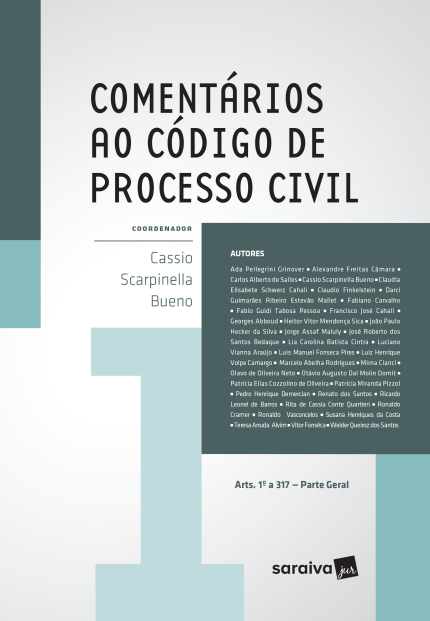 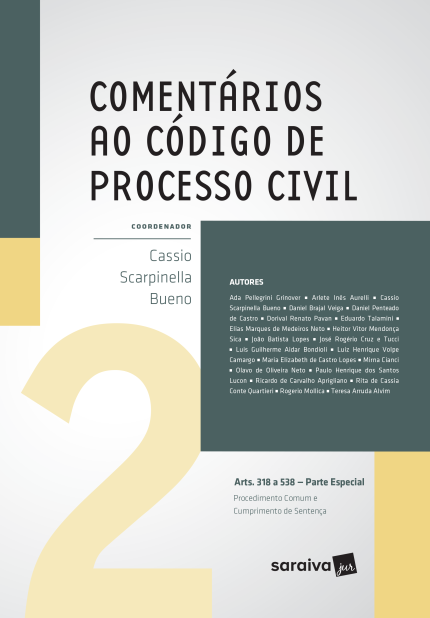 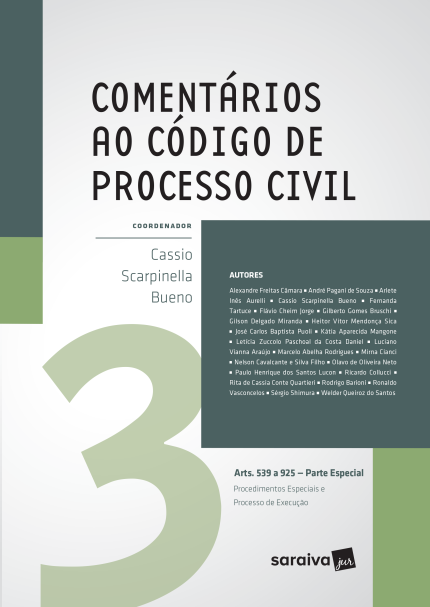 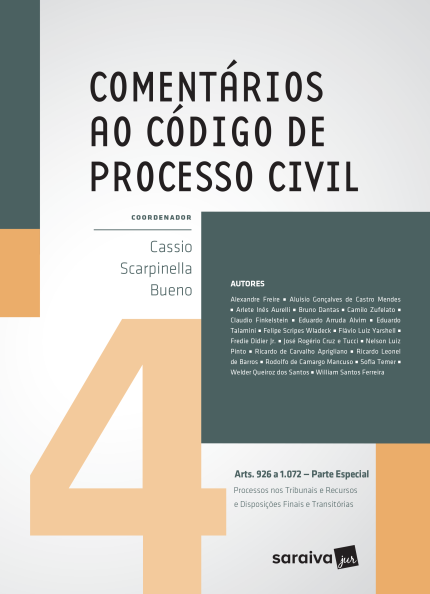 www.scarpinellabueno.com
www.facebook.com/cassioscarpinellabueno
Muito obrigado !!!!
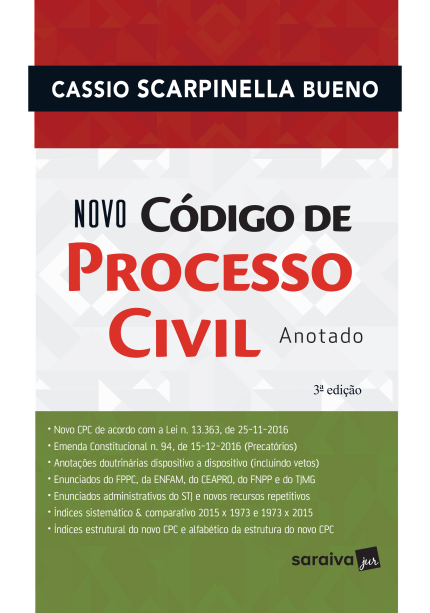 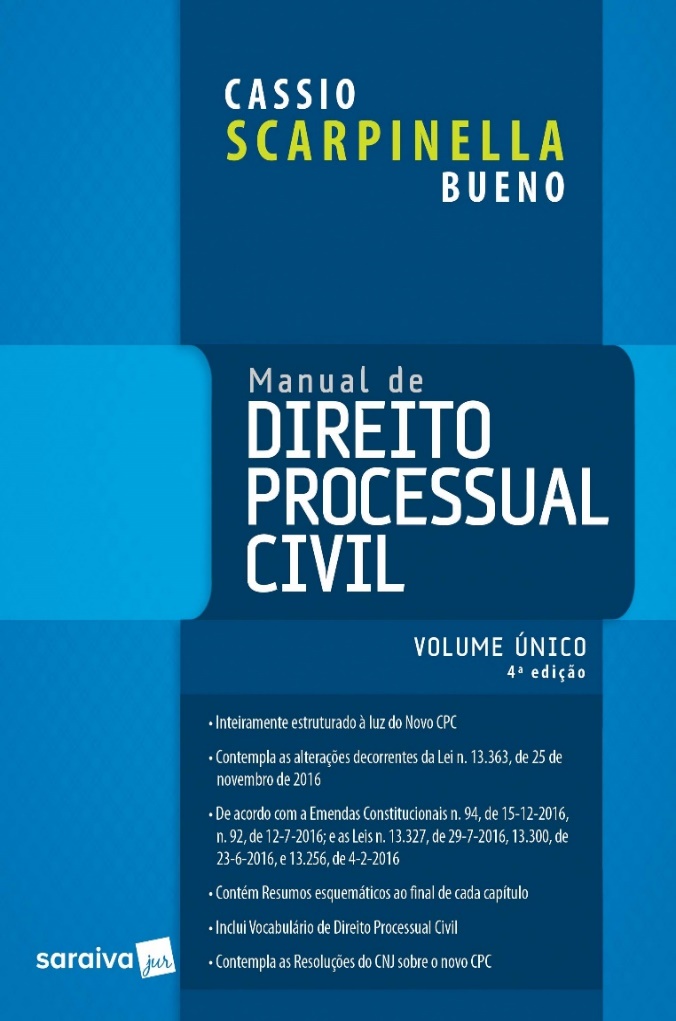 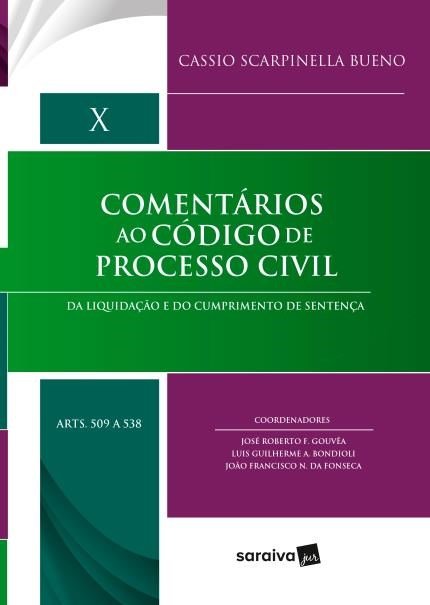 www.scarpinellabueno.com
www.facebook.com/cassioscarpinellabueno